Chapter 2
Congressional Control of Agencies After Chadha
1
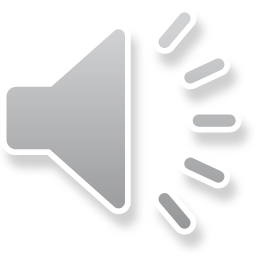 Post-Chadha – The CRA
The Congressional Review Act requires notice to Congress for certain agency rules.
The CRA provides a fast track process for repealing rules which are covered by the CRA. 
These are rules which have been promulgated with 60 days of Congressional action.
Because of how its counted, the 60 days is longer than 60 calendar days.
Under the CRA, the filibuster is suspended and there are other limitations on Congressional procedural roadblocks.
The Congress must pass a joint resolution suspending the rule and get it signed by the President, i.e, it must pass a law.
The agency is then prohibited from enacting a similar rule, unless otherwise empowered by Congress.
Allows a new Congress after a Presential election to undo some actions of the past administration.
2
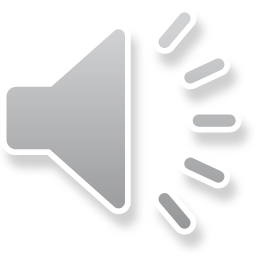 Formal Legislative Review and Oversight of Executive Branch Agencies
(1) an appropriations committee, which oversees how the agency spends its budget; 
(2) a “substantive” committee, which oversees the substance of the agency’s work; and 
(3) “government operations” committee, which is concerned with the agency’s efficiency and its coordination with other parts of the government.  
One of each of these three types of committees will exist in both the Senate and the House. 
Despite all of this oversite, Congress still misses things such as the agency failures that lead to the 2007 crash and the failure to be prepared for the pandemic.
3
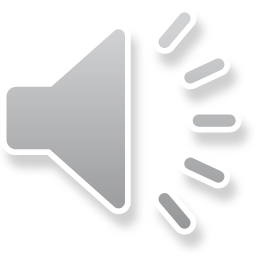 Informal Legislative Review and Oversight
Members of Congress can ask agencies about some grievance of their own or their constituents.
This includes all types of contacts (telephone calls, e-mails, and so on) between individual Members of Congress, or the Member’s staffs, or a committee’s staff, and agency officials.  
Many of these informal contacts relate to discrete agency actions affecting specific constituents.  
Charlie Wilson's War – book, not movie
A Congressman used committee power to push the US into Afghanistan. 
Where does lobbying come in?
4
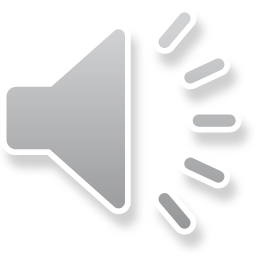 The Appropriations Process
When Congress appropriates money, it generally directs it to a specific program in a specific agency.
It will be a line in the budget – hence “line item.”
This gives Congress some control through what it funds.
Agency actions can be defunded – Congress can tell the EPA not to spend money on enforcing a provision of the Clean Air Act.
There were court challenges to President Trump using funds for non-appropriated purposes such as building the border wall.
5
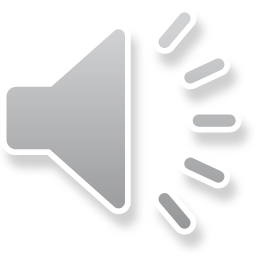 Discretionary Appropriations: Earmarks
Congress can also give an agency money without a specific direction on spending it that is in the appropriations bill.
Instead, the direction to spend it is in the congressional committee report that accompanies the bill. This is not part of the law, so it is not voted on by both houses and presented to the president. 
The money has to be spent within the agency that it is allocated to, but the agency is not legally required to spend it on the recommendation in the committee report.
6
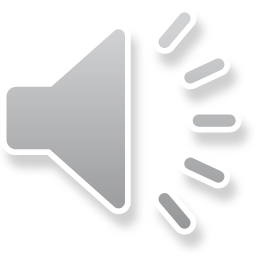 Indian Health Service Example
Congress enacts a statute that appropriates a lump sum of $10 million for the Indian Health Service (“IHS”)
The appropriations statute is accompanied by a report from the appropriations committee saying that IHS should use part of the $10 million to continue operating an existing medical clinic.
The appropriations statute itself, however, does not refer to the clinic.
7
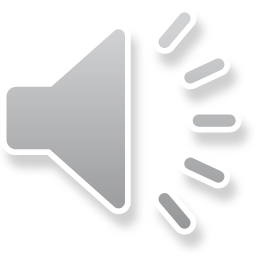 Enforcing Earmarks
The organic statute broadly authorizes IHS to spend its appropriation “for the benefit, care, and assistance of the Indians.” 
What if the agency ignores the report and does not spend the money on the health center?
Could this be challenged in court by beneficiaries of the health clinic?
8
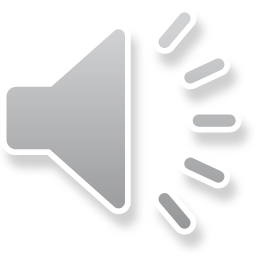 Why have Earmarks?
Earmarks were used to grease the wheels to get appropriations deals done. 
A powerful committee chair might get a earmarked project in her district to get her to support an important national project. 
When Louisiana had very senior Congressmen, the state, LSU, and the LSU Law Center benefited from earmarks.
Earmarks were demonized as undemocratic and Congress abandoned them for several years. 
The 2021 Congress is considering using them again.
9
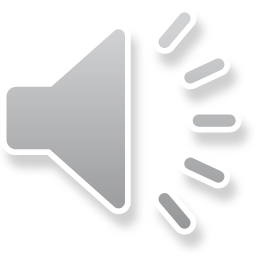